Figure 3.  Top row: regions showing a reactivation or delayed activation in experiments 1 and 2. Voxels were defined ...
Cereb Cortex, Volume 12, Issue 6, June 2002, Pages 590–600, https://doi.org/10.1093/cercor/12.6.590
The content of this slide may be subject to copyright: please see the slide notes for details.
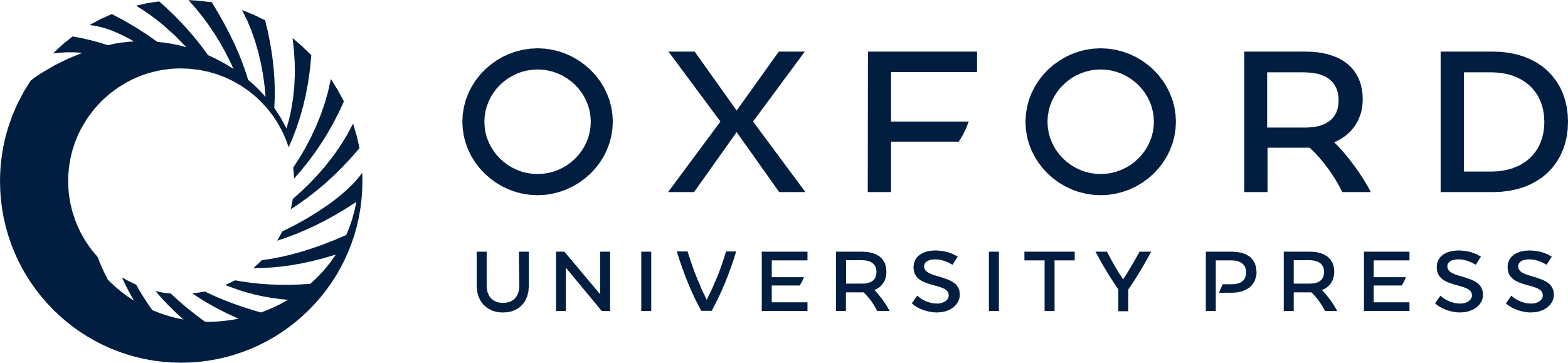 [Speaker Notes: Figure 3.  Top row: regions showing a reactivation or delayed activation in experiments 1 and 2. Voxels were defined from the interaction of cue duration (two-frames, four-frames) and MR frame for frames 5–9. Bottom row: regions showing an initial cue response in experiments 1 and 2. Voxels were defined from the main effect of MR frame over frames 1–5.


Unless provided in the caption above, the following copyright applies to the content of this slide: © Oxford University Press]